Functions of Money
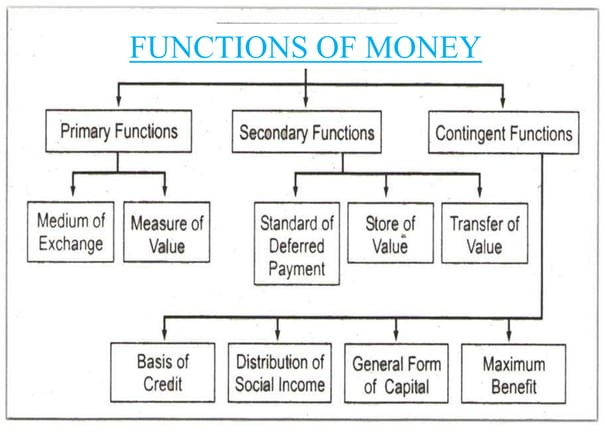 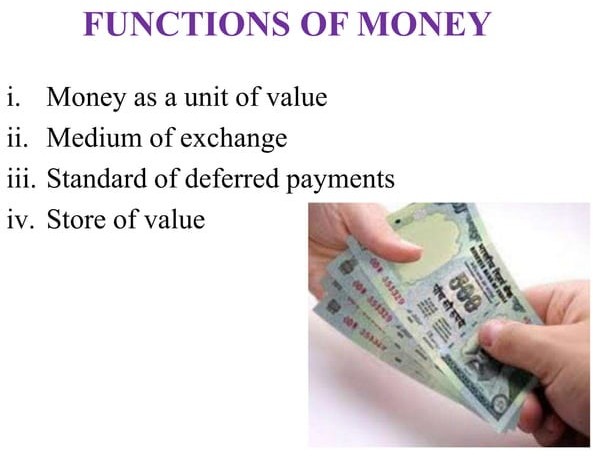 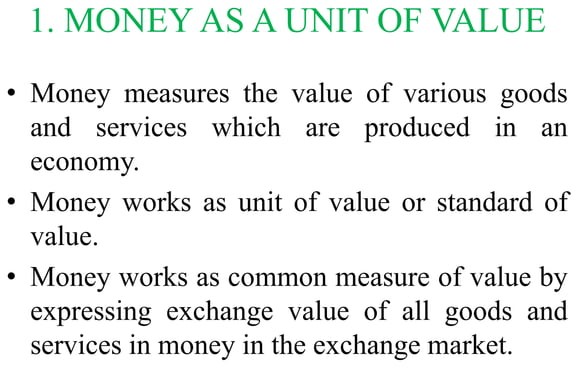 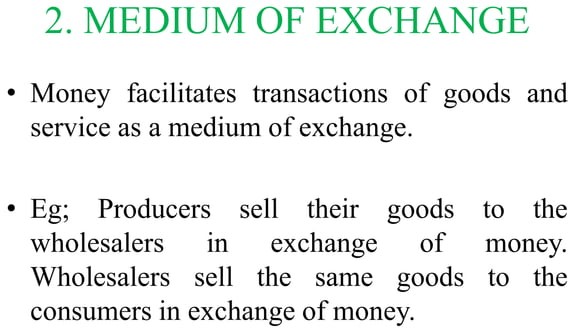 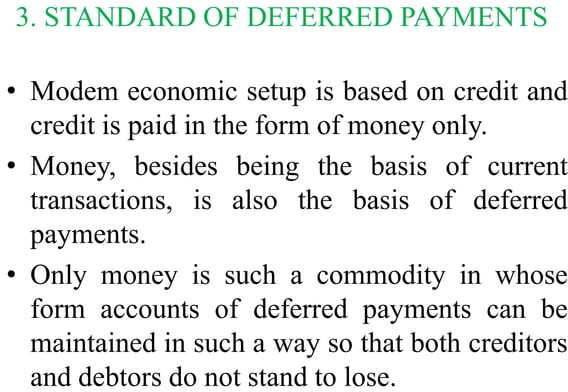 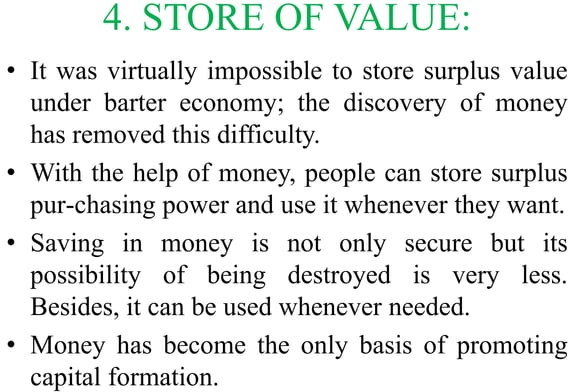